Current Groundwater Governance & Management in India
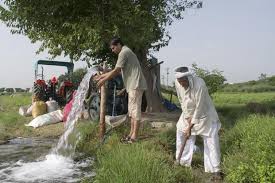 Layout of Presentation
Ground Water Scenario
Ground water Challenges
Current Governance System
Management Strategies and  Initiatives
Suggested GW Governance Reform
Occurrence of Groundwater
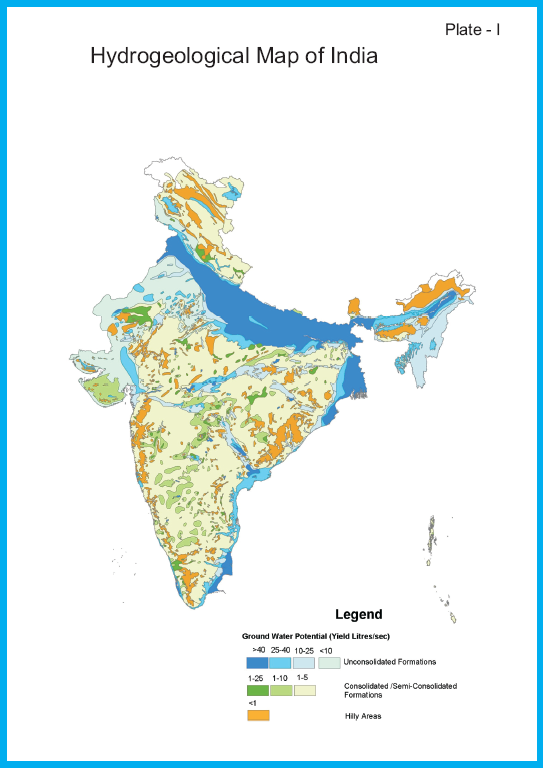 There are two broad groups of water bearing formations depending on their hydraulic properties in the country:
Porous Formations                             ( cover ~30 % Area)
Unconsolidated
Semi consolidated
Fissured Formations / consolidated formations                                 ( cover ~70 % Area)
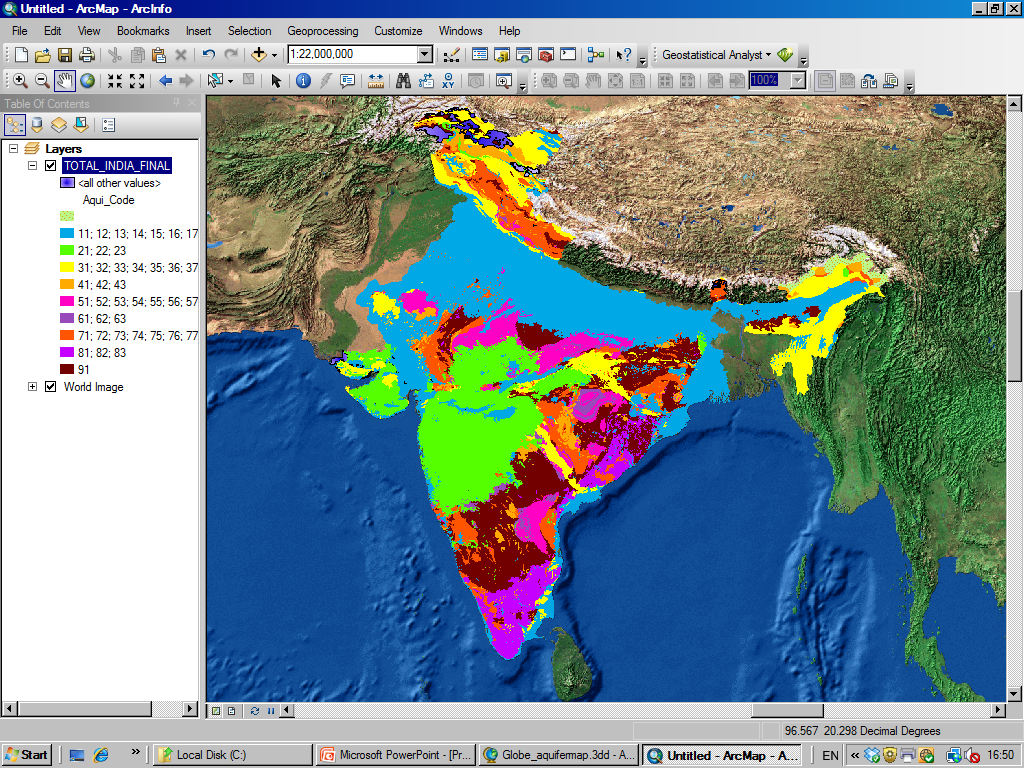 Principal Aquifer Systems  in INDIA
 (2 Million Scale)
Unconsolidated Sand, silt, gravels, pebbles .
Deccan Basalt and equivalents
Semi consolidated Gondwana Sandstone, 
Shale and the equivalents
Igneous intrusives
Consolidated Precambran Sandstone, Shale
and the equivalents
Precambrian Limestone, Dolomite
and the equivalents
Metamorphics
Meta sediments-Schist, Phyllite, Marble etc.
Basement Granite Gneisses
Alluvial Aquifer Disposition in Northern Parts of  INDIA
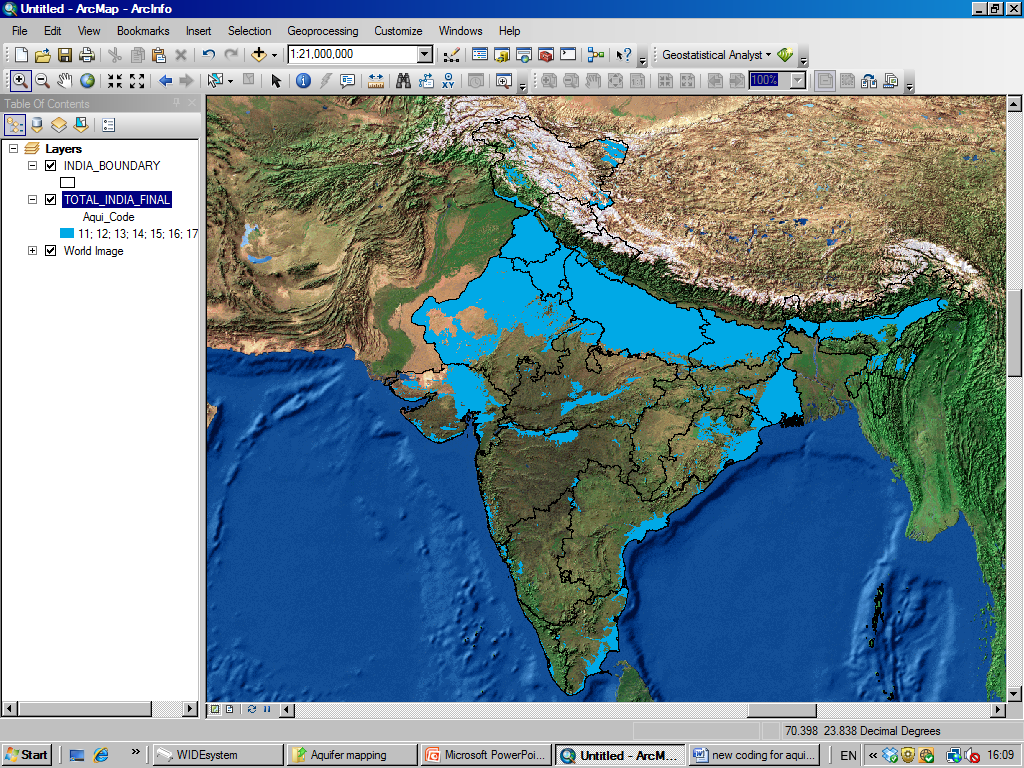 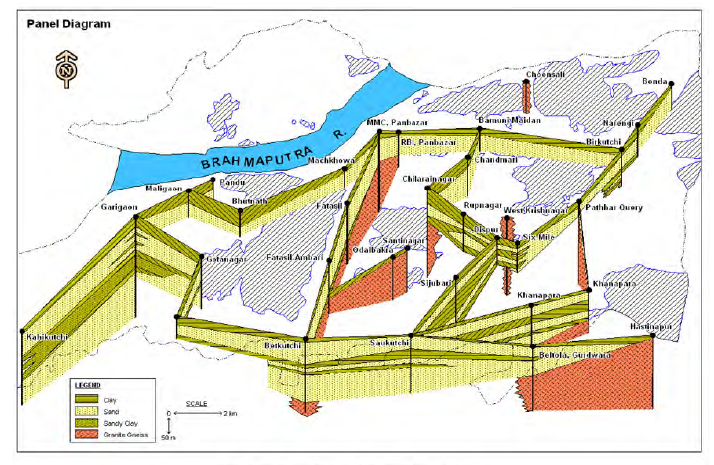 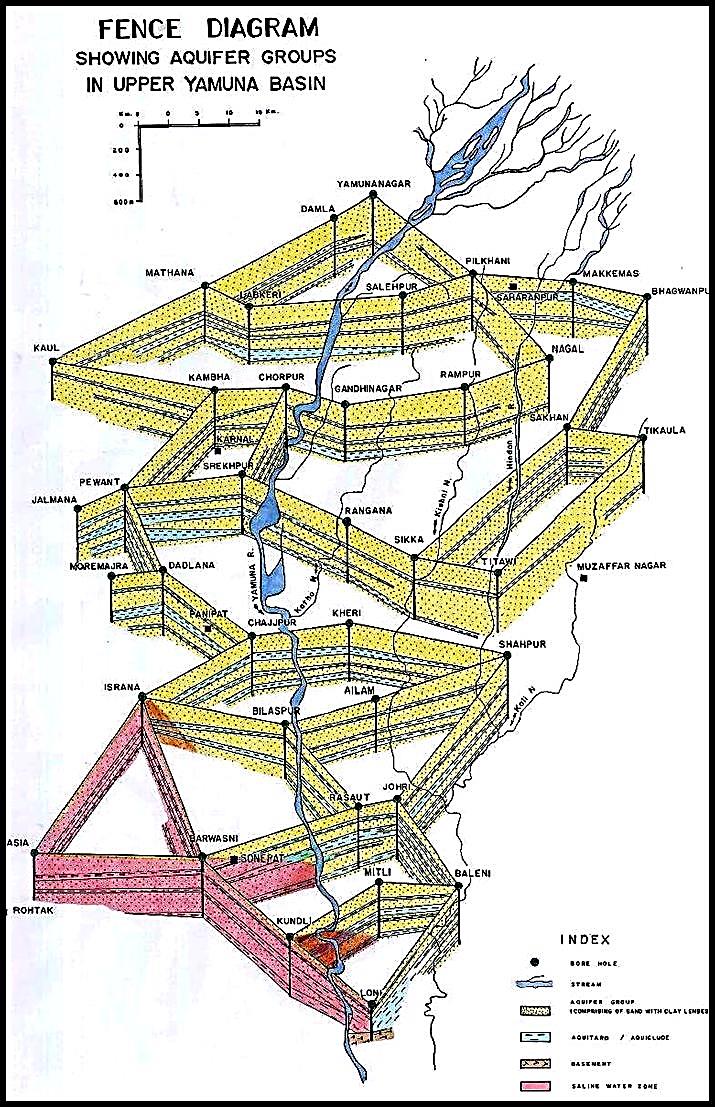 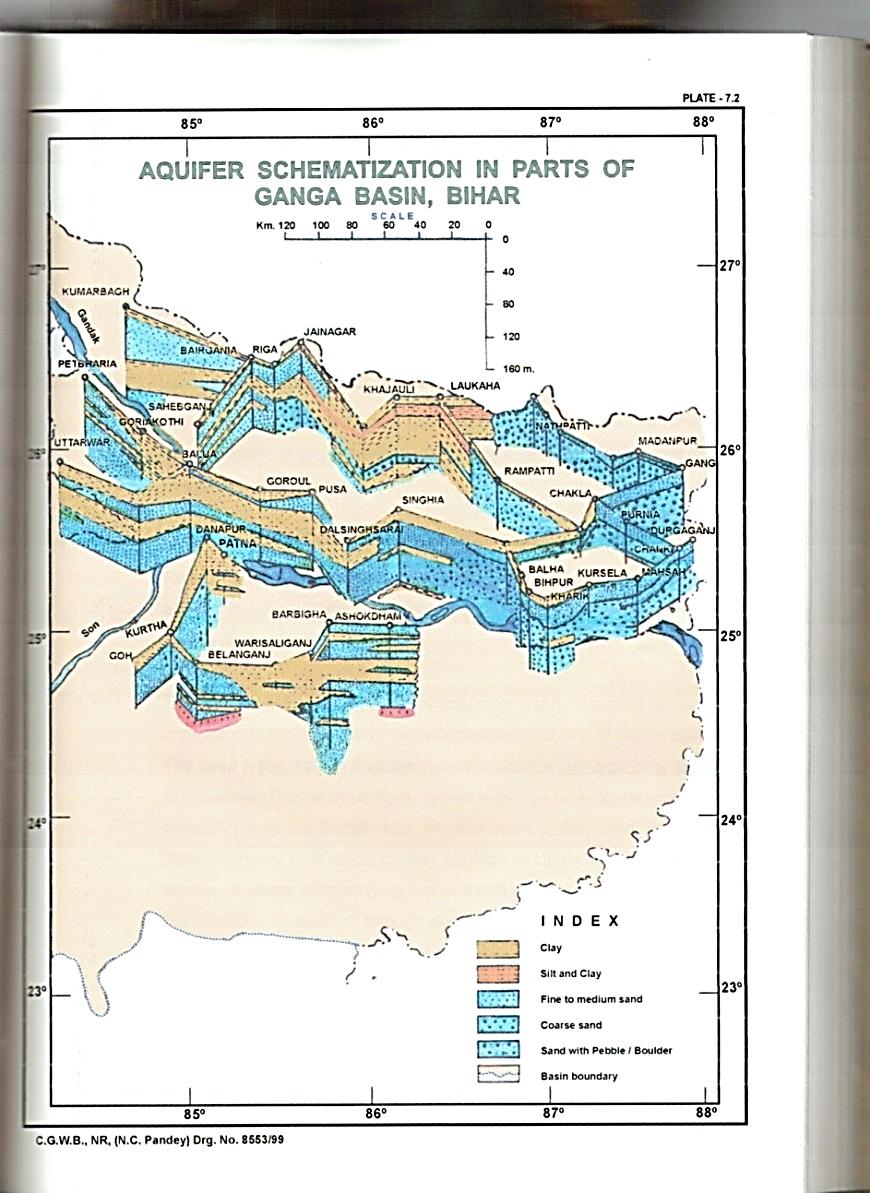 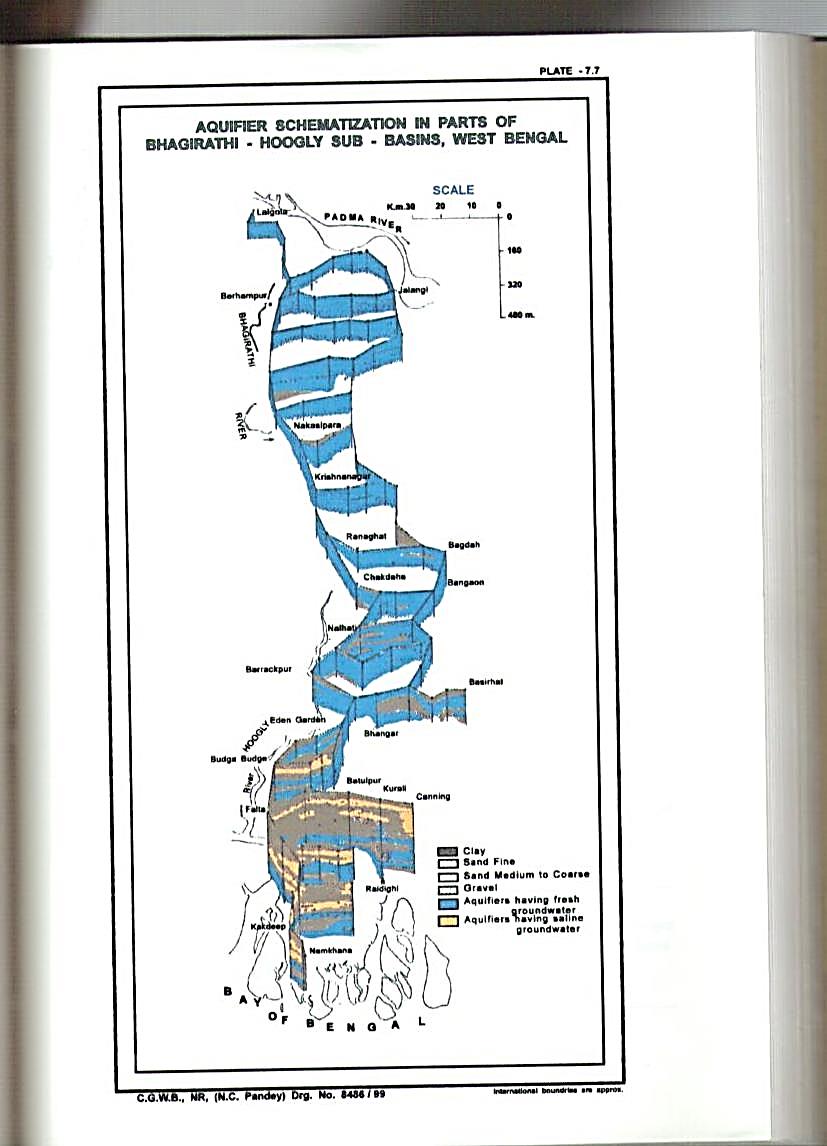 Aquifers Disposition in Central & Southern Parts of  INDIA
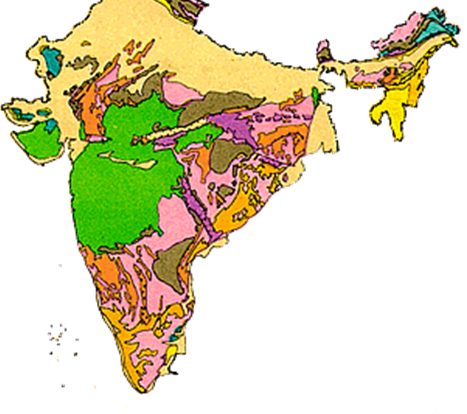 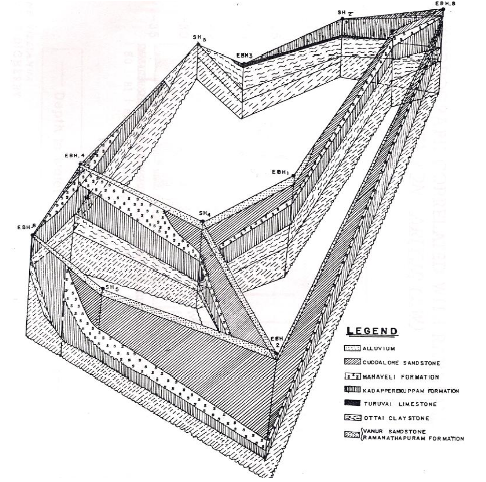 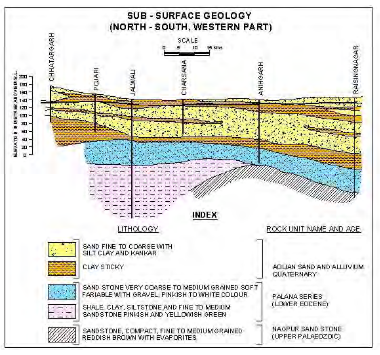 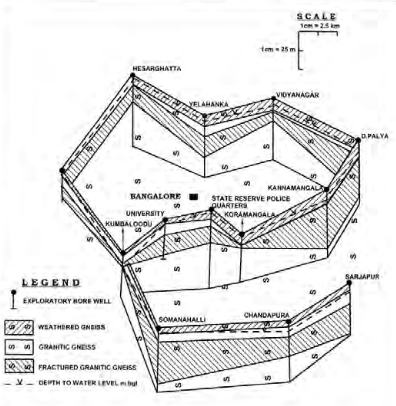 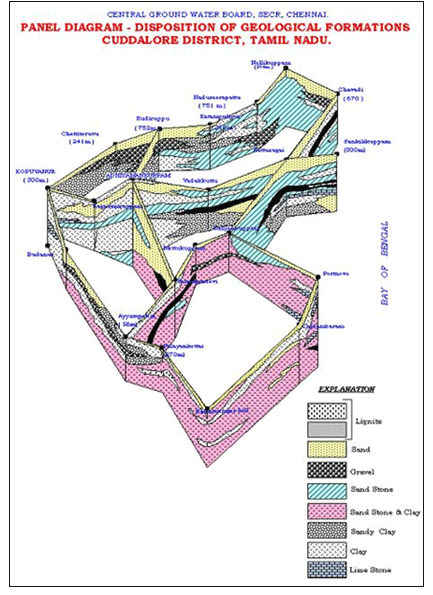 CATEGORIZATION OF ASSESSMENT UNITS 
( as on 31.3.2011)
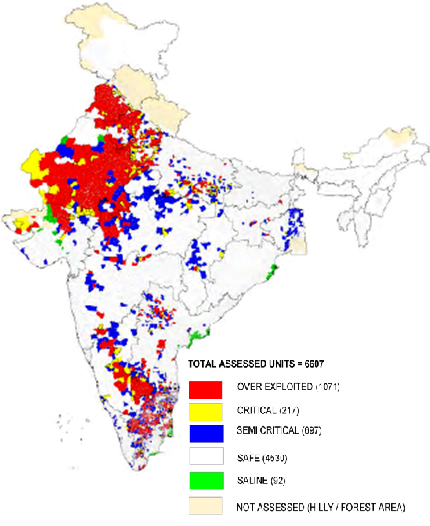 Status of Groundwater Development
Groundwater extraction  240 billion cubic meters per year
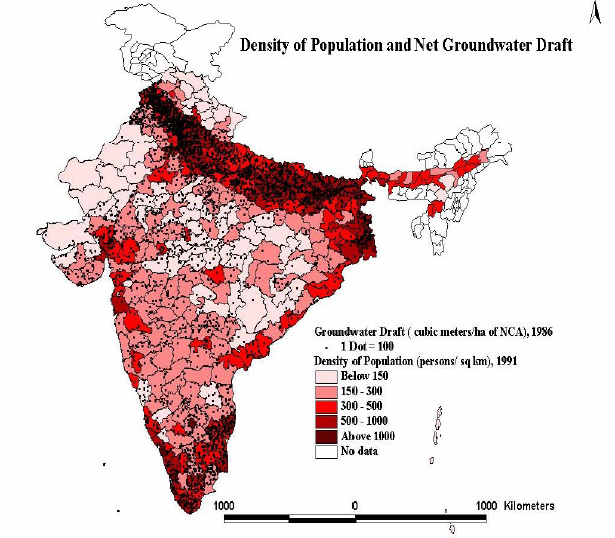 Northern Himalayan States- Himachal Pradesh Jammu&Kashmir, Uttarakhand
North Eastern Hilly States- Arunachal Pradesh,Assam, Manipur, Meghalaya, Mizoram, Nagaland, Sikkim, Tripura
Eastern Plain States- Bihar, Orissa ( Eastern Part),Eastern Uttar Pradesh, West Bengal
North Western Plain States-Delhi ( 137%), Haryana ( 133%), Punjab ( 172%), Western Uttar Pradesh ( 95%), 
Western arid States- Gujarat, Rajasthan, Daman&Diu
Central Plateu States- Chhattishgarh, Jharkhand, Madhya Pradesh, Odisha ( Central part), Maharashtra, Dadra & Nagar Haveli
Southern Peninsular States- Andhra Pradesh, Telengana, Goa, Karnataka, Kerala, Tamil Nadu, Pondicherry
Islands- Andaman &Nicobar, Lakshadweep
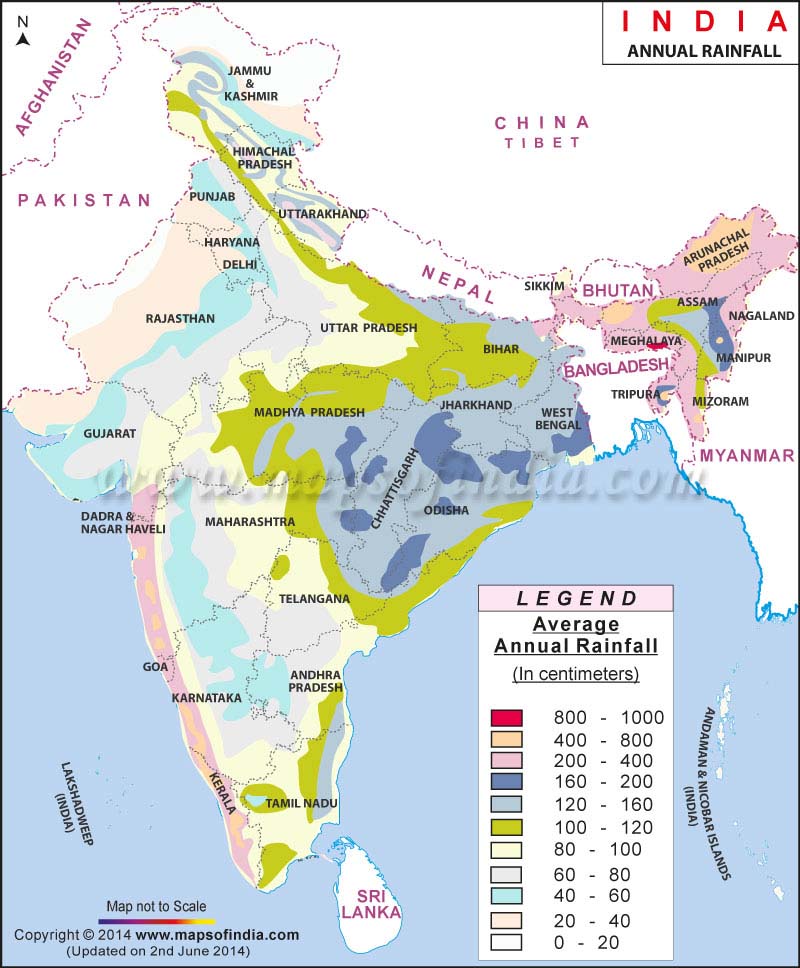 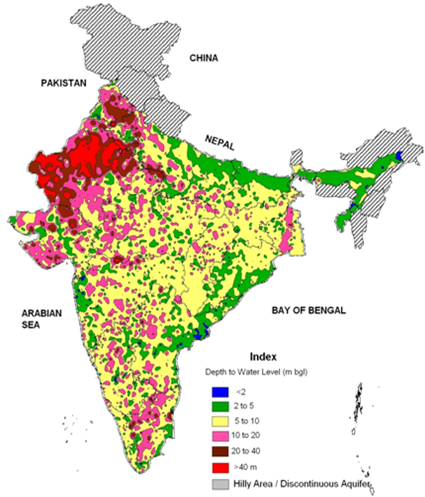 Rainfall
Pre Monsoon Depth to water Level
State-wise Over-Exploited  Assessment Units     (Major States)
REASONS FOR GROUND WATER LEVEL DECLINE
Increasing demand of ground water for agriculture, industrial and drinking purposes. 
Change in cropping pattern and growing of paddy and cash crops that consume large quantities of water. 
Scanty rainfall in arid and semi-arid regions.
Large ground water extraction when other sources of water are fully committed. 
Flat rate/ free electricity for extracting ground water in certain States.
Rapid pace of urbanization resulting in reduced natural recharge to aquifers.
Status of Groundwater Water Quality in India
Arsenicosis
Ground Water Quality issues
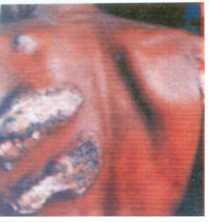 Dental fluorosis
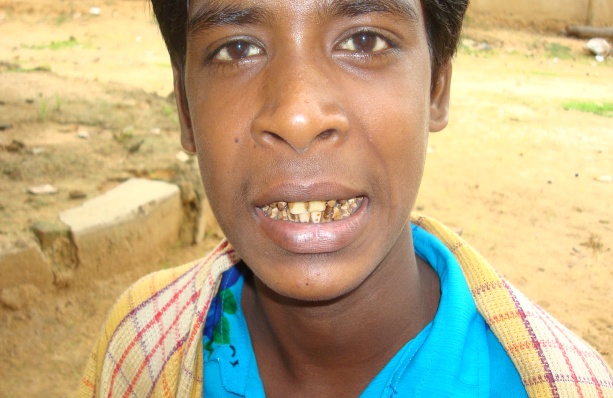 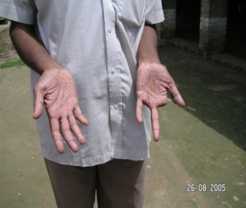 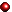 Skeletal fluorosis
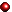 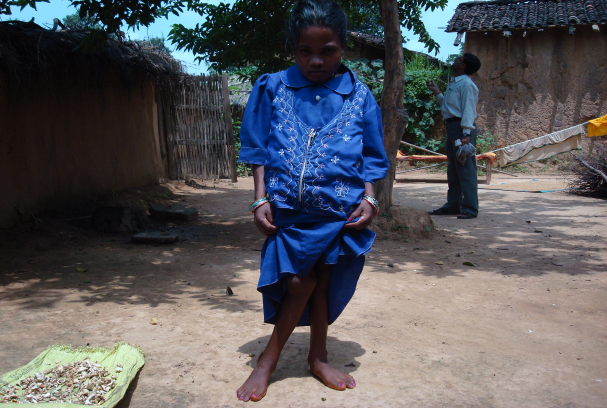 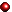 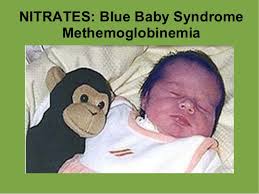 Localized areas affected by Heavy Metals, Pesticides due to Industrial effluents / Sewage , Mining and overuse of Agricultural inputs
Areas affected by Nitrate
Areas affected by Flouride
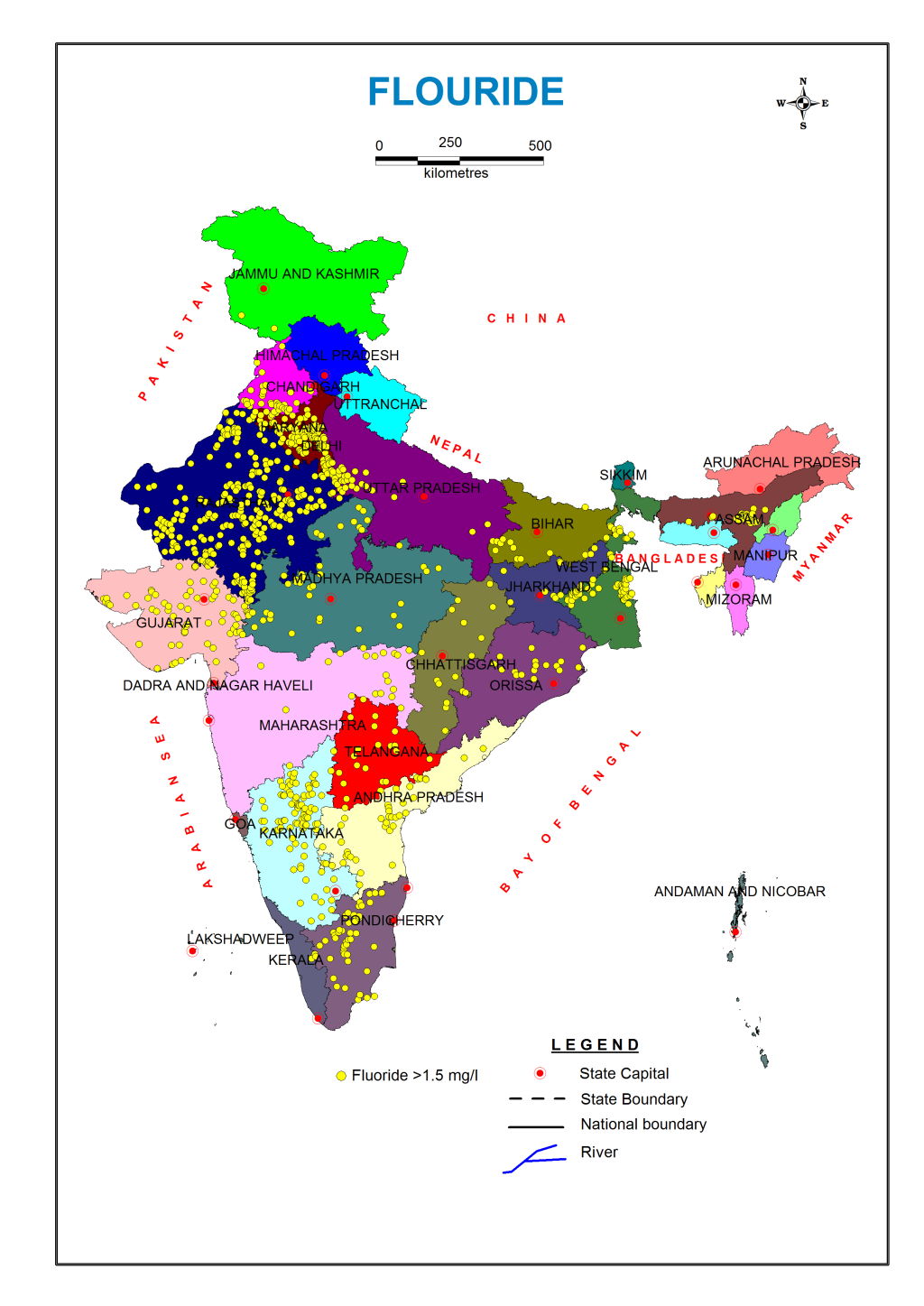 Areas affected by Arsenic
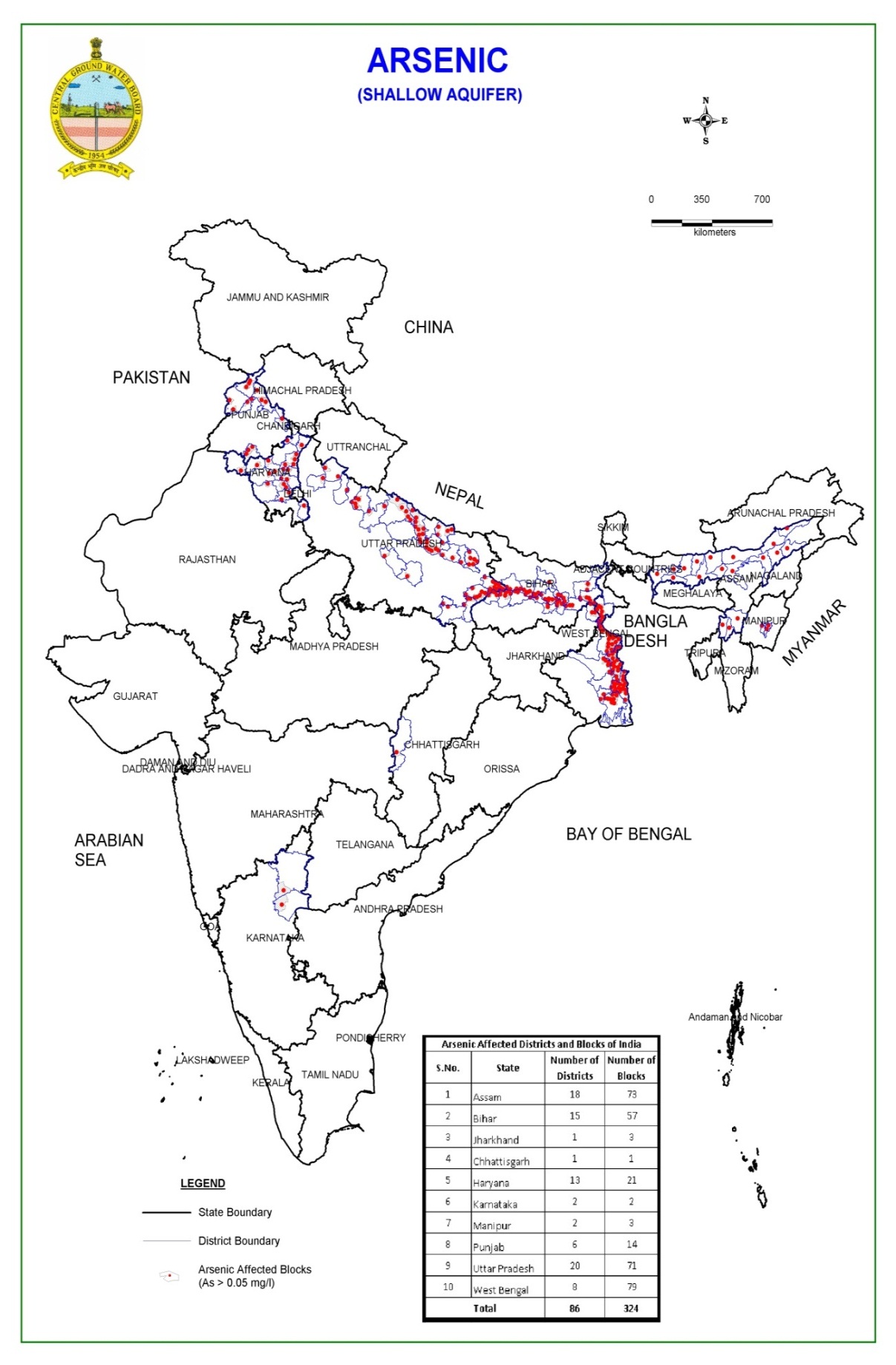 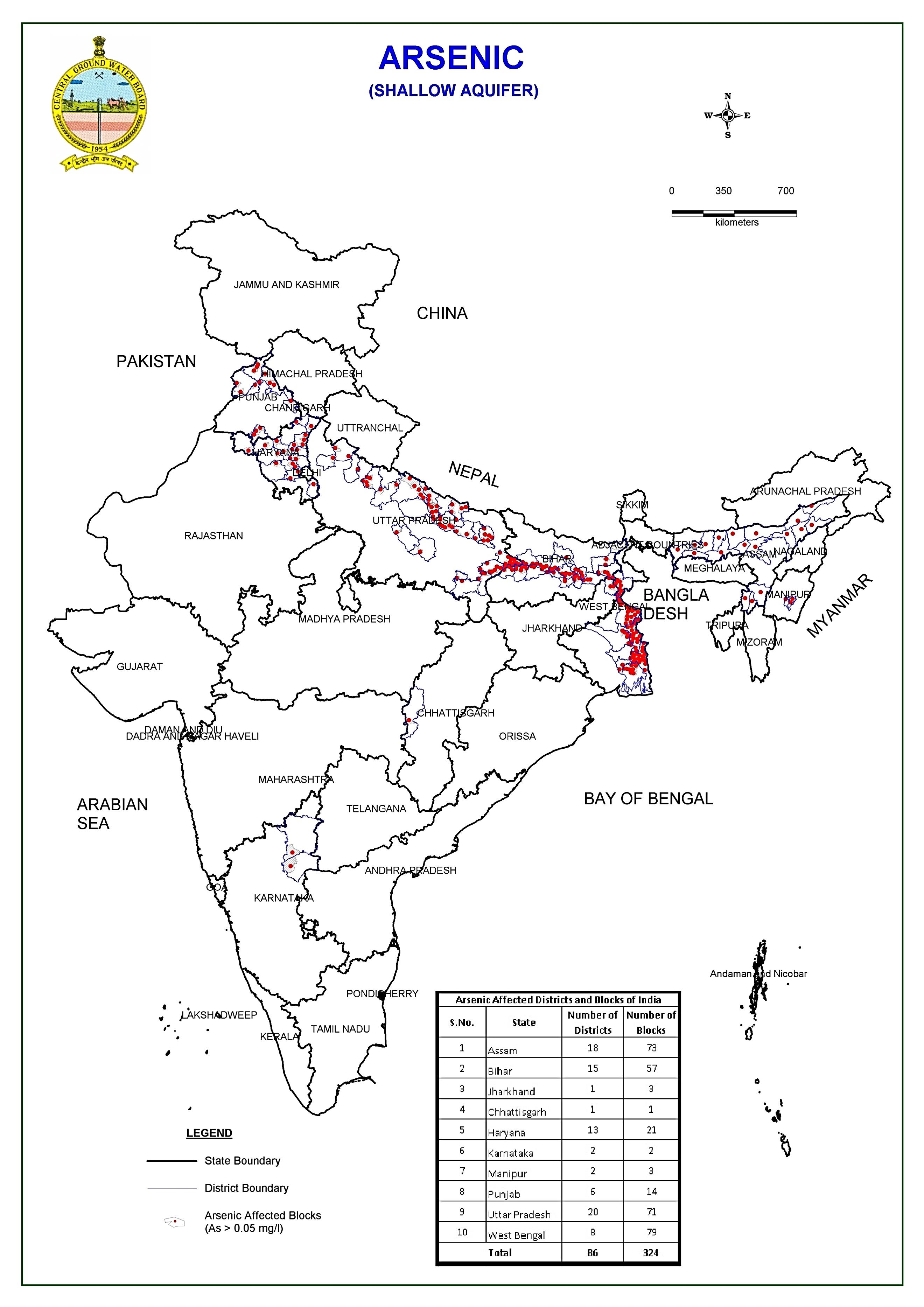 Challenges in  GW Management in India
Indiscriminate  Groundwater  withdrawal leading to:
Increase in Over Exploited  & Critical assessment units
Deterioration in GW quality.
Sea water ingress in coastal areas.
Drying up of Shallow Wells
Decrease in base flow in many small rivers
Increased Energy Consumption  in withdrawal of groundwater with lowering of water tables
Increase of CO2  emission footprints due to electric & diesel pump sets
Private Ownership of  more than 30 million groundwater abstraction structures 
Inadequate Regulatory Measures on limit of groundwater withdrawal
Dove tailing community participation in GW Management
Inadequate Institutional mechanism at State level
National Water Policy 2012
STATUS OF GROUNDWATER GOVERNANCE IN INDIA
Initiatives of Govt. of India
Circulation of Model Bill on Groundwater Development and Management
1. STATES WHERE LEGISLATION FOR REGULATION OF GROUND WATER DEVELOPMENT HAS BEEN ENACTED
2. STATES WHERE INITIATIVES TAKEN FOR ENACTMENT OF  MODEL BILL
Groundwater Regulation in India
Constitution of Central Ground Water Authority (CGWA)

CGWA has been vested with powers of penal provisions contained in sections 15 to 21 of the Environment (Protection) Act, 1986 to enforce its regulatory directions.

The mandate of CGWA is primarily focused on ground water regulation to curb over-exploitation of resource and mandate of Water Quality Assessment Authority (WQAA) is focussed on quality of both surface and ground water.
Areas Notified by CGWA
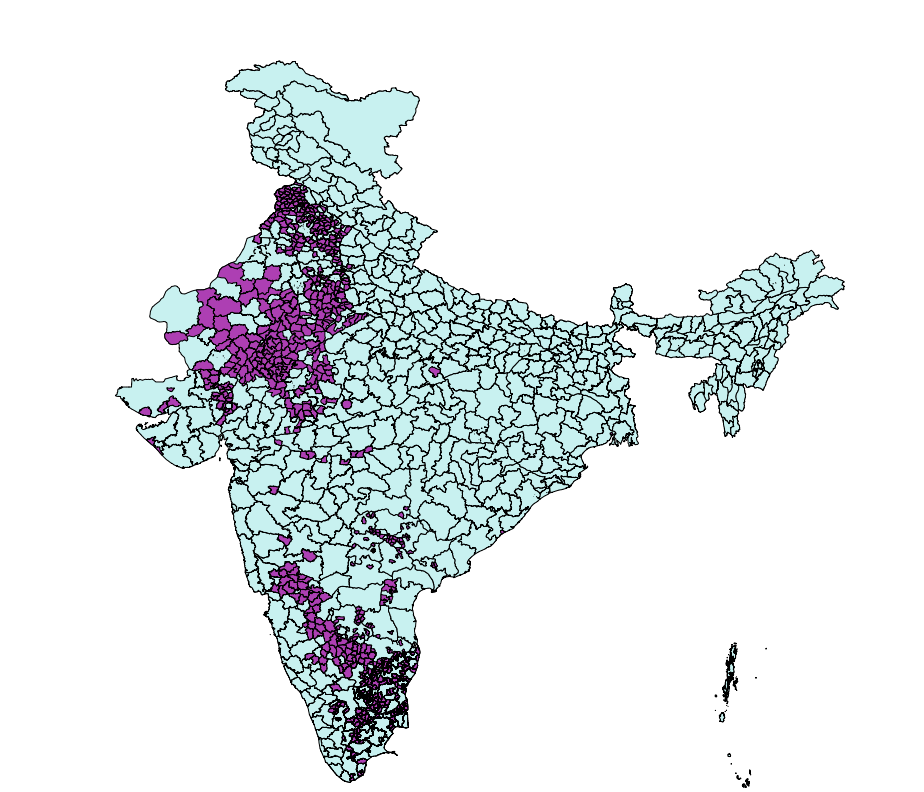 Management Initiatives
Aquifer mapping & managment
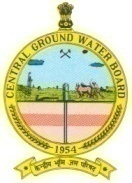 Central Ground Water Board (CGWB), Ministry of Water Resources, Govt. of India
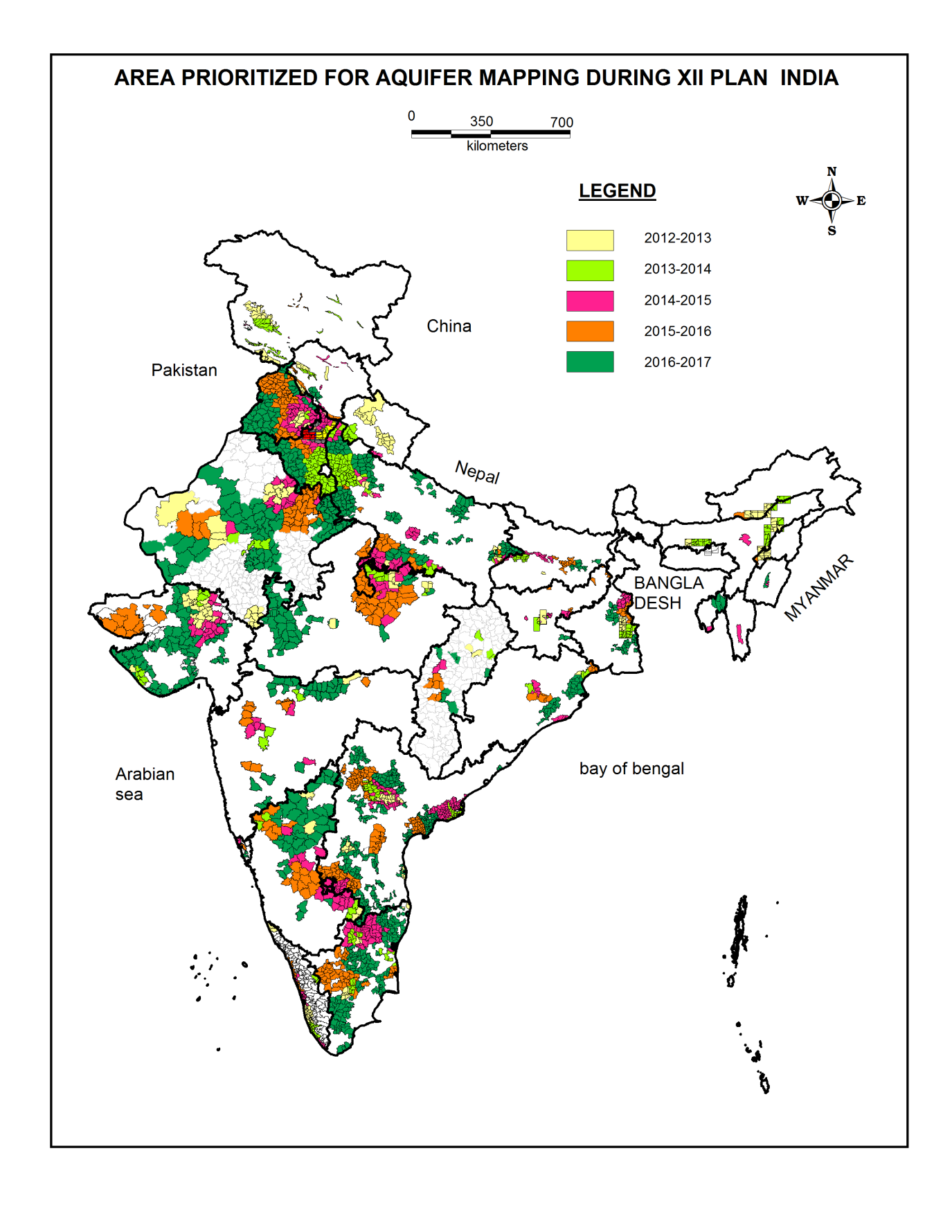 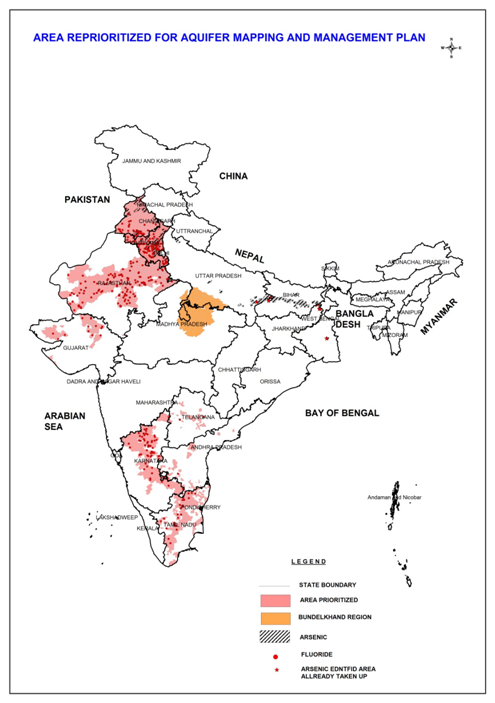 GROUNDWATER RECHARGE AS RESOURCE   MANAGEMENT   TOOL
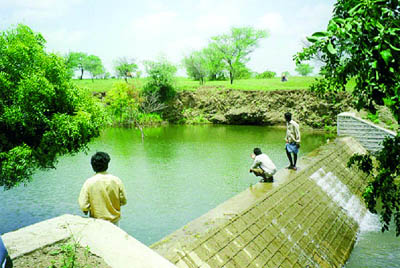 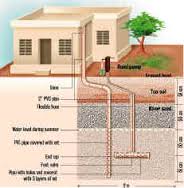 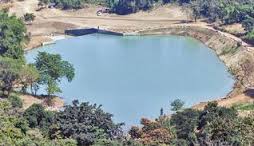 Highlights of Artificial Recharge and Water Conservation Project, Sataon block, Uttar Pradesh
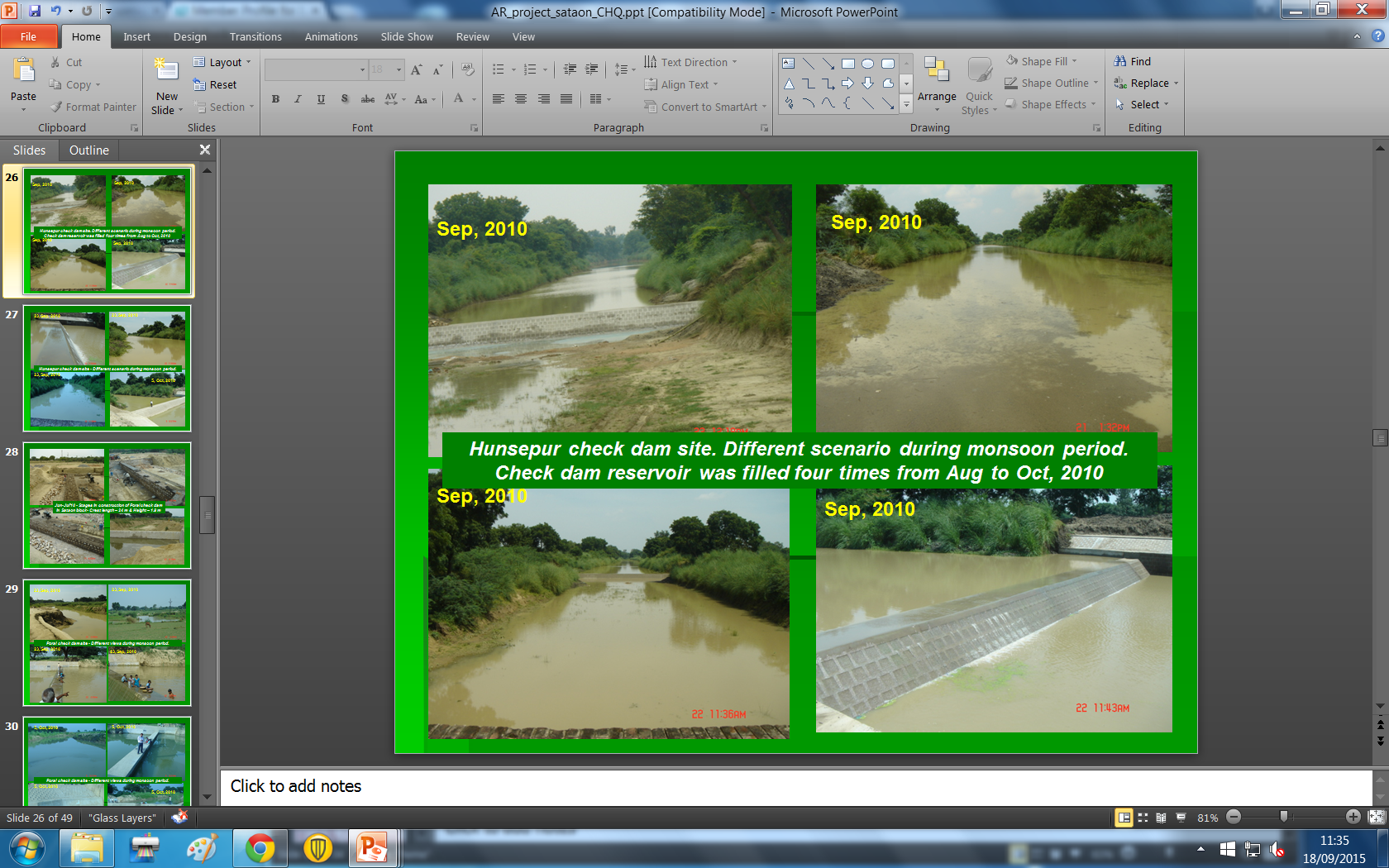 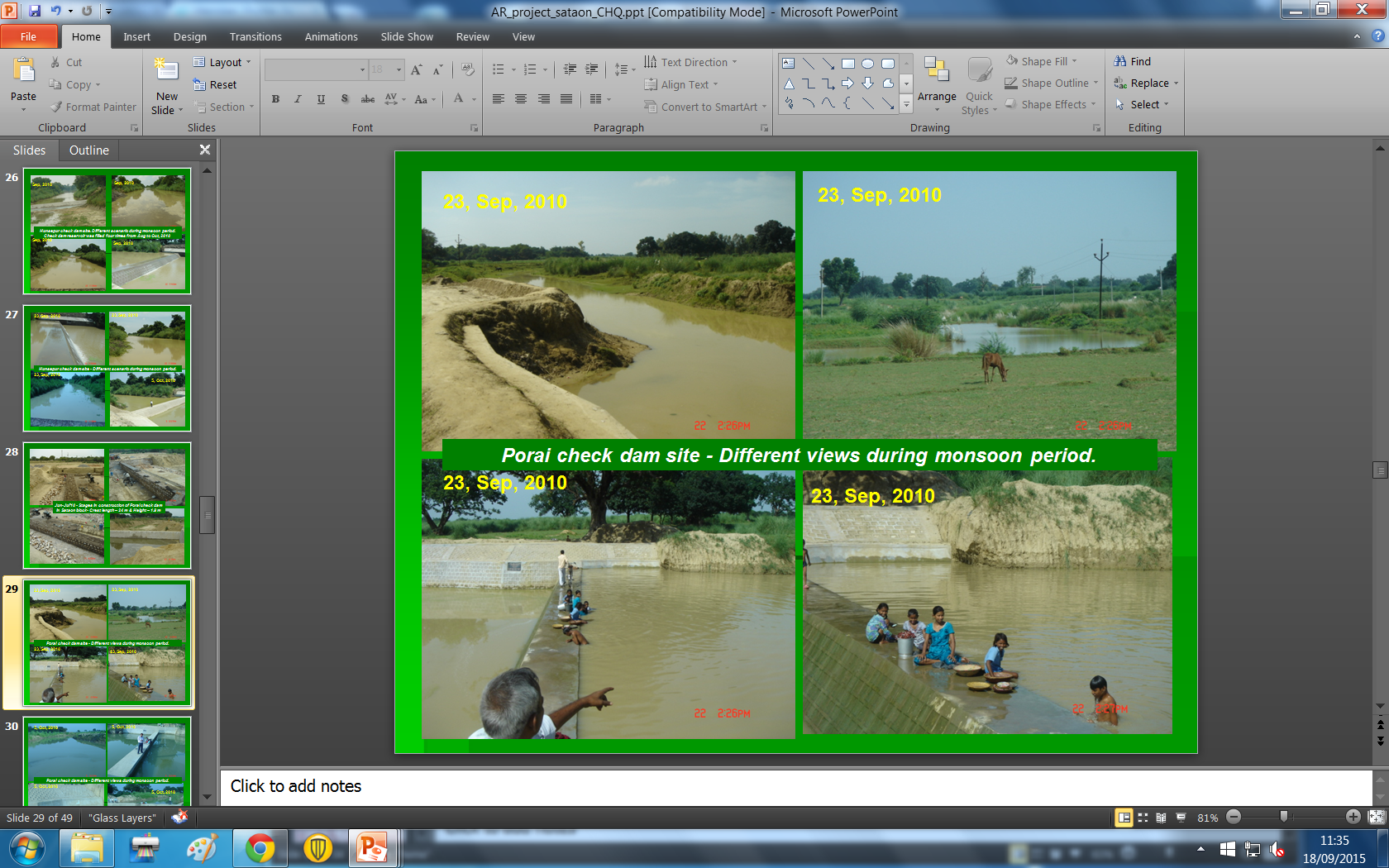 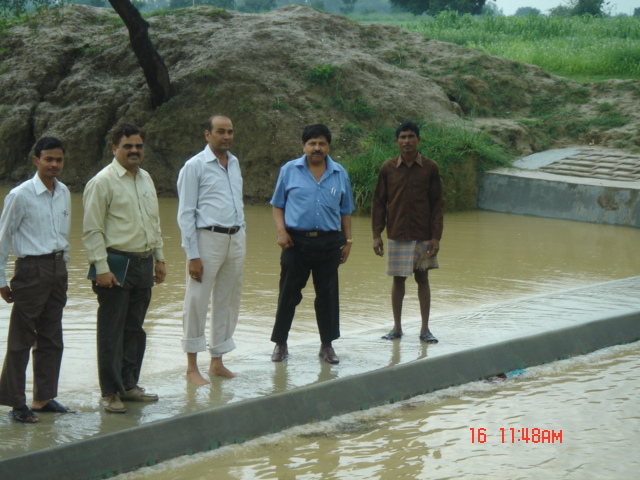 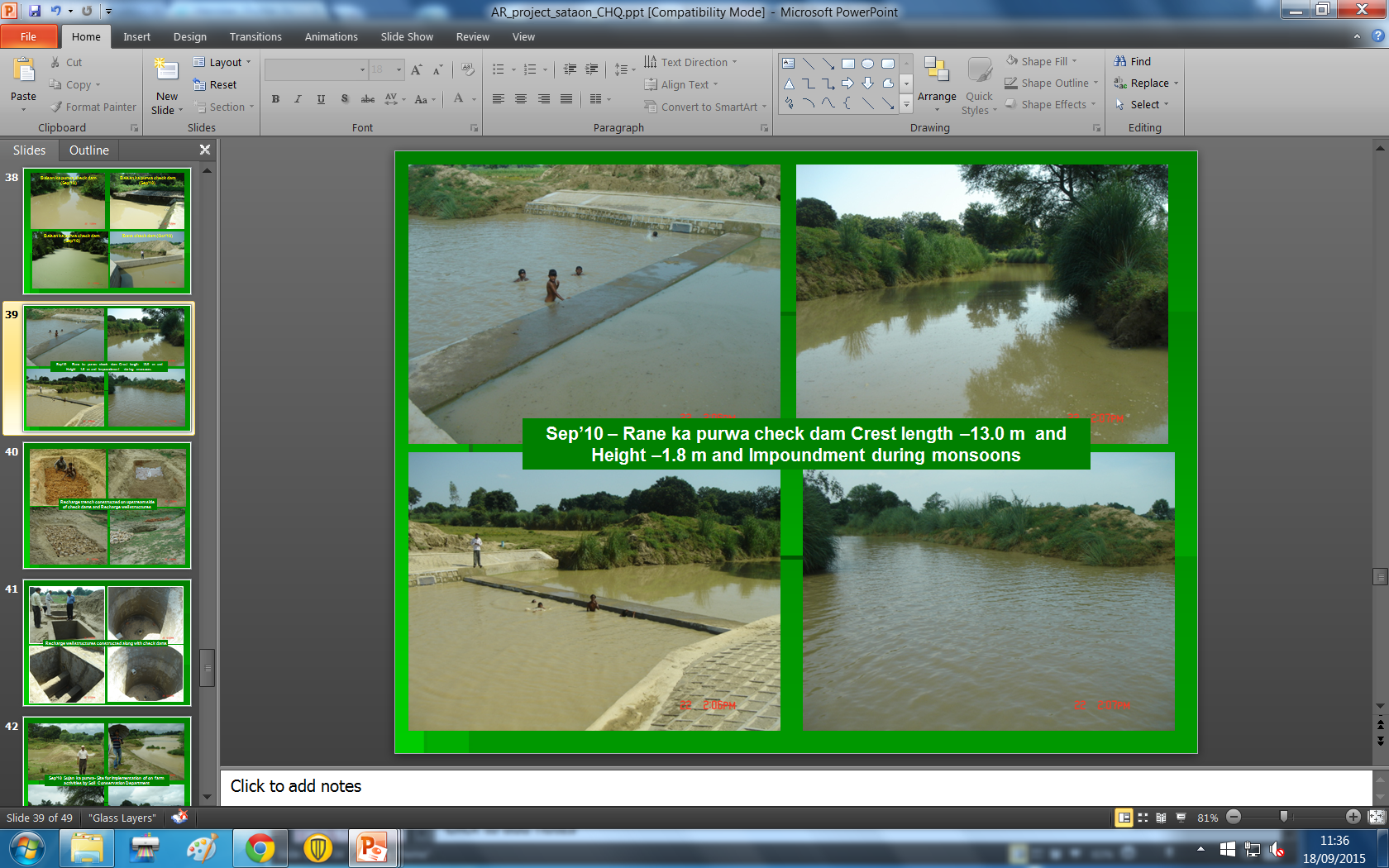 Bingh Check Dam
Master Plan of Artificial Recharge to Ground Water (2013)
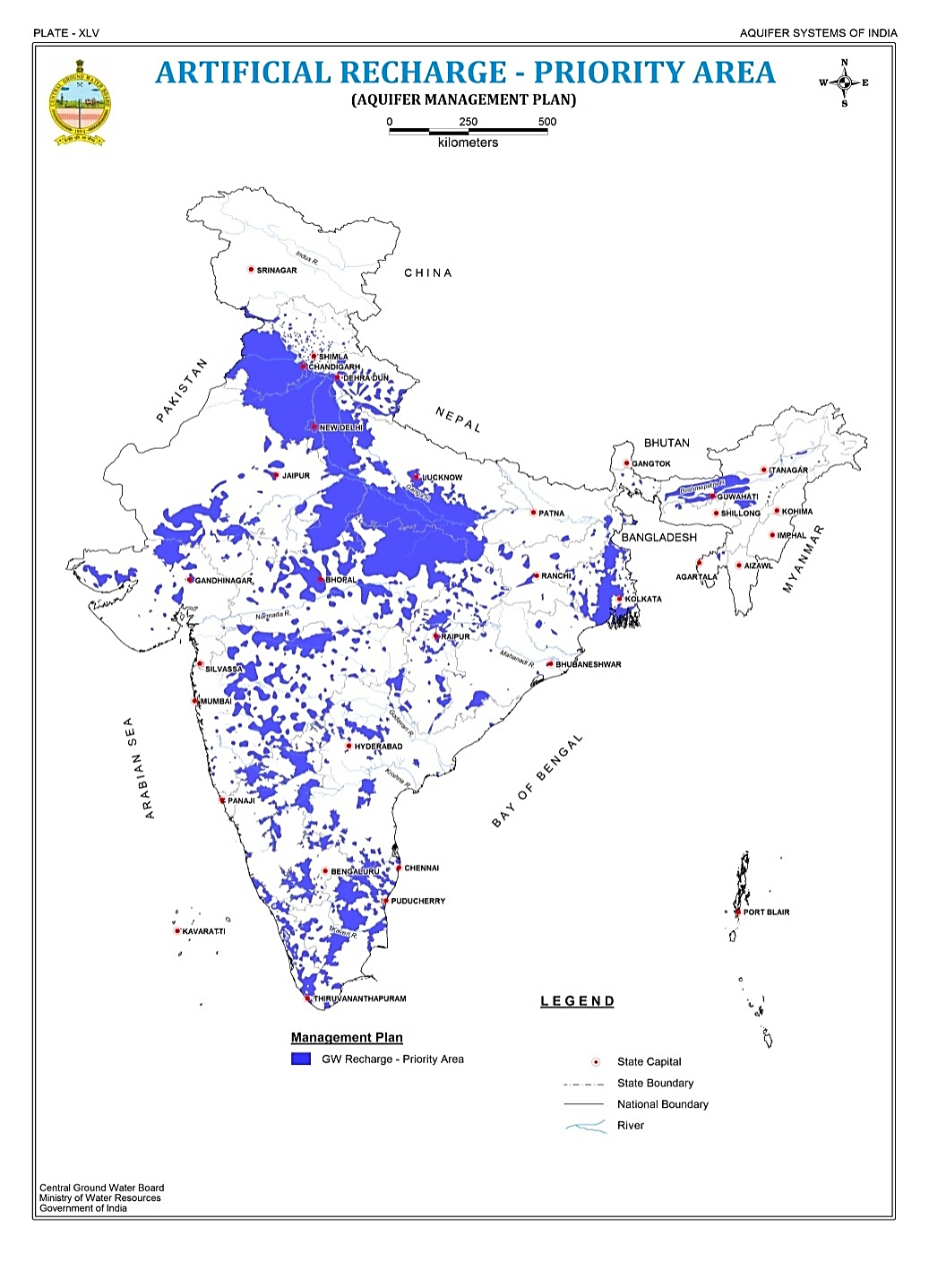 State/UT-wise areas identified for Artificial Recharge under Master Plan
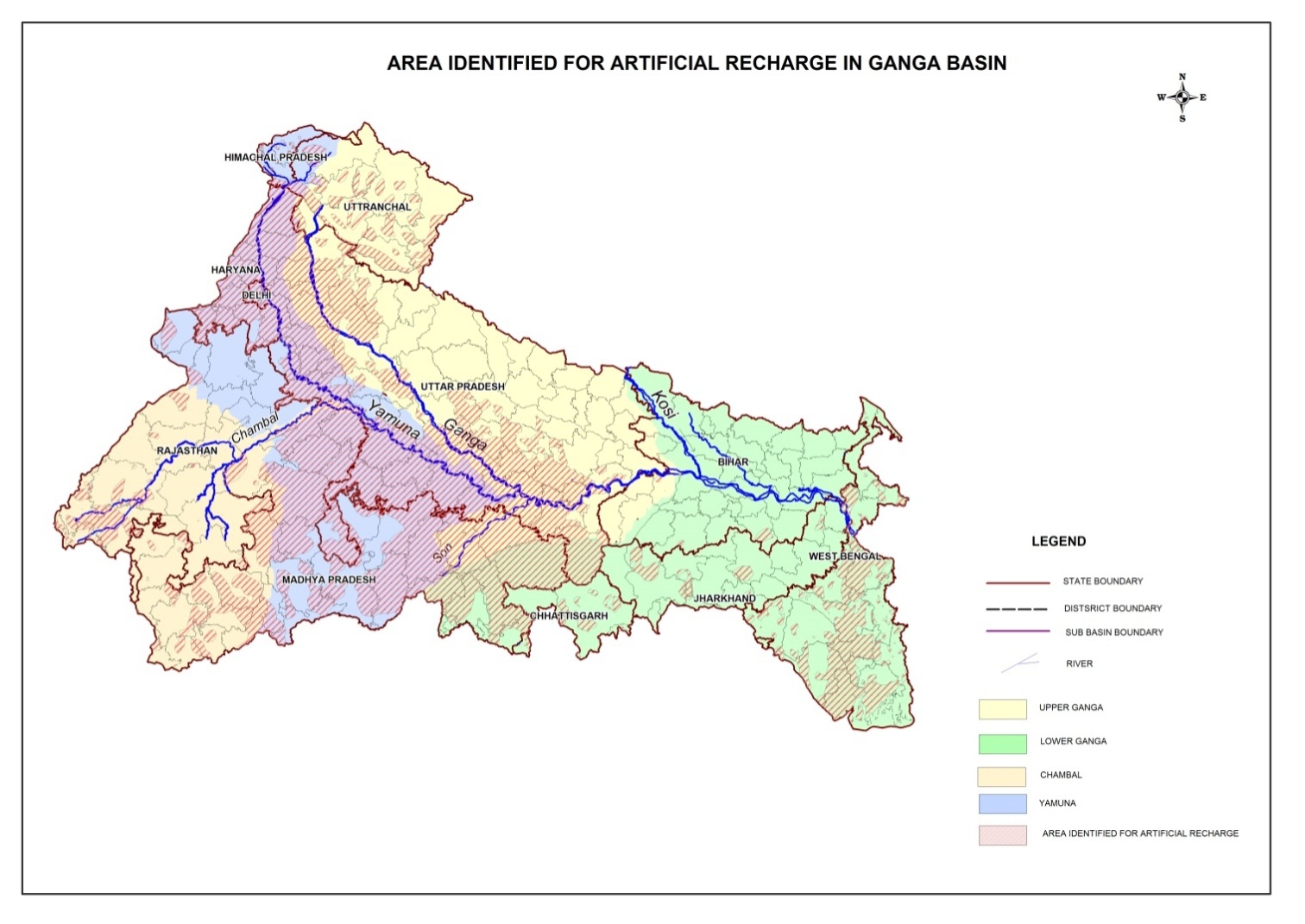 Fig-7
Groundwater Governance
Issues & Challenges
The XII plan Document elaborates
“While ground water resources are perceived as a part of  a specific cadaster , might be hydrological ( eg. watersheds, landscape, river basins) or administrative ( Villages, blocks etc.) Aquifers are seldom considered.”
Despite various Government Initiatives and efforts by CGWB (and work by Some state departments and civil society organization) aquifer as groundwater bearing unites never found a place in mainstream thinking on management of groundwater resources.
The current approach tends to ignore the common pool nature of ground water . 
The delinking of groundwater from land ownership and change in property rights regime from an ownership to a trusteeship paradigm must begin with Aquifer based ground water management programmes.
Central Ministries dealing with GW
Water Resources, River Development and Ganga Rejuvenation.
Agriculture
Environment, Forests and Climate Change.
Rural Development
Urban Development
Panchayati Raj
Earth Sciences
Science & Technology
Observations
Possibility of GW Recharge and Possible GW Improvement Scenarios 
(Master Plan , 2013, Excluding RTRWH)
Punjab : 
The Deficit between present GW withdrawal and availability : 15.56 BCM
GW Recharge Possibility : 1.20 BCM ( 7.7 % of Deficit)
Cost of  Recharge : 2,021 Crore 
it may not improve GW situation and is not Total solution
Rajasthan : 
The Deficit between present GW withdrawal and availability : 4.01 BCM 
GW Recharge Possibility : 0.86 BCM (21 % of Deficit)
Cost of  Recharge : 1,566 Crore 
Localized improvement in GW situation may take place
Haryana : 
The Deficit between present GW withdrawal and availability : 3.26 BCM 
GW Recharge Possibility : 0.68 bCM ( 21 % of Deficit)
Cost of  Recharge : 1,255 Crore 
Localized improvement in GW situation may take place
Tamiul nadu : 
No Deficit between present GW withdrawal and availability : 
GW Recharge Possibility : 0.71 bCM 
Cost of  Recharge : 92.85 Crore 
Localized improvement in GW situation may take place
FURTHER SCOPE FOR GROUNDWATER DEVELOPMENT FOR IRRIGATION IN AGRICULTURE
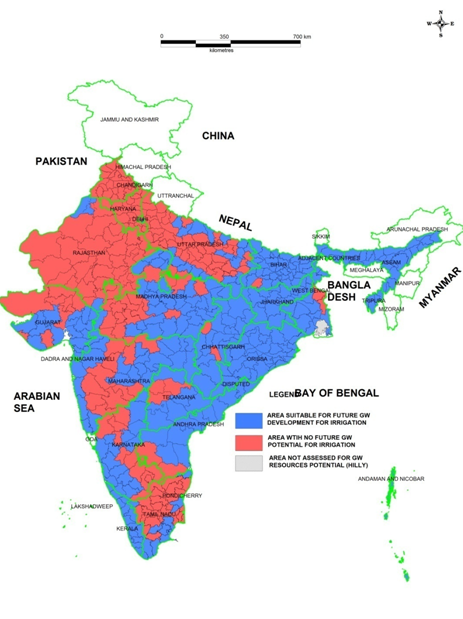 ALLOCATION  OF GROUNDWATER  RESOURCES
Replenishable Groundwater resources need to be allocated as :

 20% Drinking, Industrial, infrastructural & Commercial uses
20% Ecological needs
60%  Irrigation Sector
 
Focus on development of groundwater in safe blocks
Protection of Potential recharge zone
Areas with promising natural recharge zones need to be protected from urban development
Runoff conservation in watersheds with participatory approach
Demarcating aquifers as Groundwater Sanctuary for disaster management
Protection of coastal aquifers from salinity ingress by protected development & recharge
Conjunctive use of surface water, rainwater & groundwater in irrigation sector
STEPS TOWARDS SUSTAINABLE IN GROUNDWATER MANAGEMENT
WAY TO GROUNDWATER REFORM
Thanks
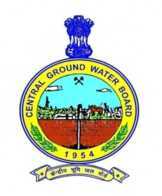 Central Ground Water BoardMINISTRY OF WATER RESOURCES, RIVER DEVELOPMENT AND GANGA REJUVENATION
National Apex Organization to provide scientific inputs for GW development and management.
Vision
“Sustainable  Development and Management of Ground Water Resources of the Country”
Mandate
" Develop and disseminate technologies, and monitor and implement national policies for the Scientific and Sustainable development and management of India's Ground Water Resources, including their exploration, assessment, conservation, augmentation, protection from pollution and distribution, based on principles of economic and ecological efficiency and equity."
Average Annual Rainfall INDIA
Pre monsoon Depth to Water Level Map-2014
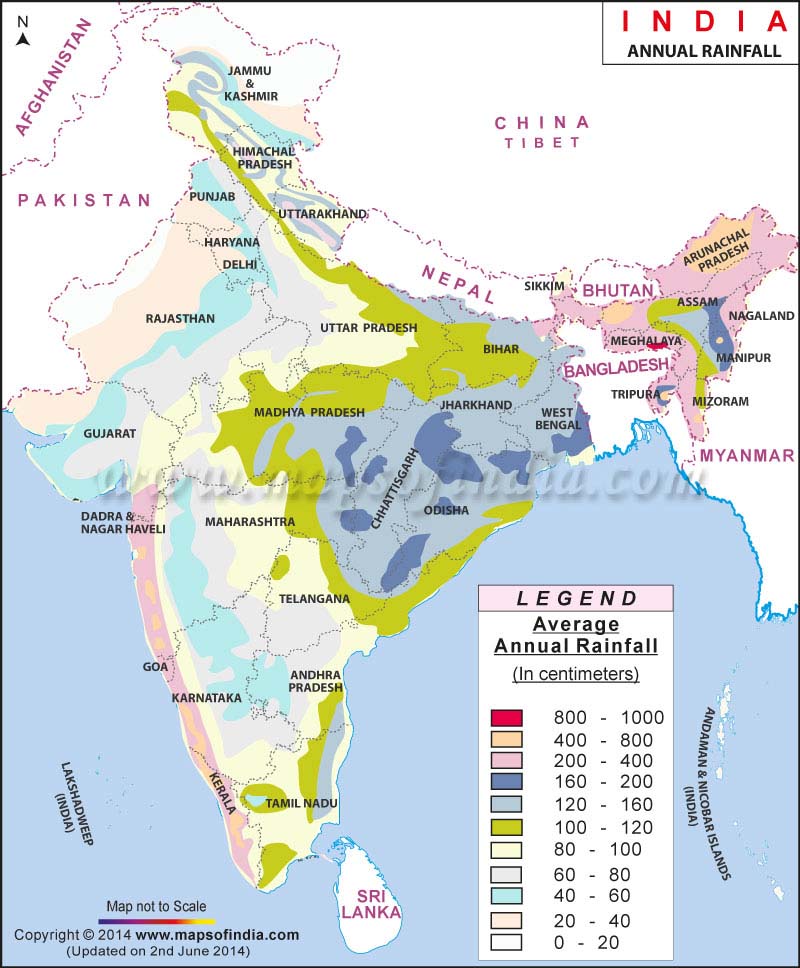 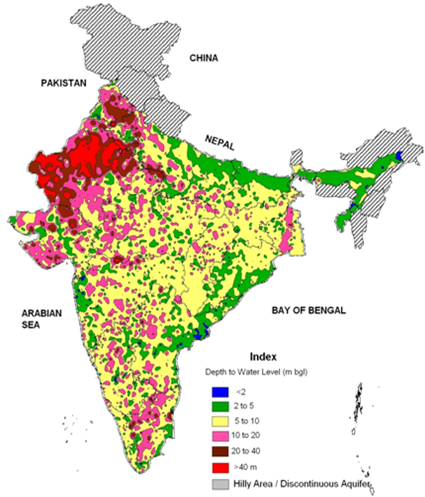 ANNUAL NATURAL RECHARGE TO GROUNDWATER
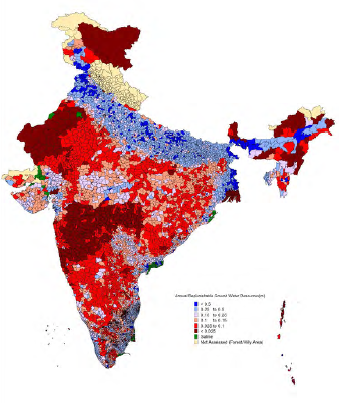 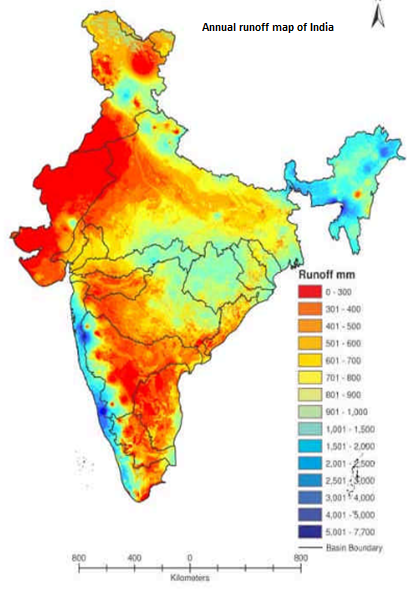 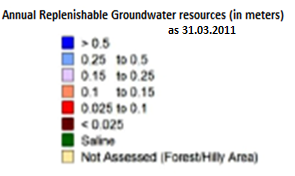 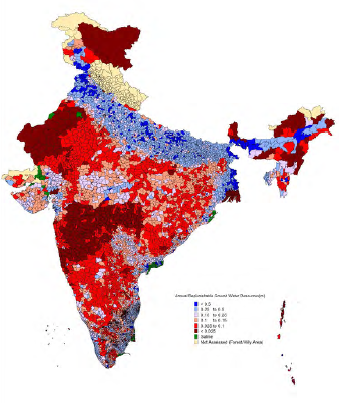 STATE-WISE GROUND WATER RESOURCES AVAILABILITY, UTILIZATION AND STAGE OF DEVELOPMENT INDIA  (as on 2011)
Runoff calculation norms in India
BY runoff Formulae and tables
Runoff coefficient
Inglis formula 
Khosla’s Formula
SCS curve number method
Runoff by infiltration method
Rational Method
Pilot & Demonstrative Rain Water Harvesting & Artificial Recharge Projects

	CGWB implemented rainwater harvesting & recharge projects for capacity building of State Government Agencies and establishing the efficacy of recharge structures in different hydrgeomorphic terrains of the country

Implemented during VIII    (1992-1997) Plan 
No of Projects – 14, Implemented in 9 States
No of Structures – 62, Cost of Project – 3.23 Cr
Quantum of Recharge – 4.0 MCM

Implemented during IX     (1997-2002) Plan 
No of Projects – 165, Implemented in 27 States
No of Structures – 679, Cost of Project – 33.31 Cr
Quantum of Recharge – 45 MCM

Implemented during X     (2002-2007) Plan 
No of Projects – 8, Implemented in  4 States
No of Structures –  197, Cost of Project –  5.6 Cr
Quantum of Recharge –  2.14 MCM

Implemented during XI    (2007-2012) Plan 
No of Projects – 133, Implemented in  22 States
No of Structures –  1537 , Cost of Project –   99.87 Cr
Quantum of Recharge –  55.20 MCM
State Wise Summarized Details of Artificial Recharge Structures